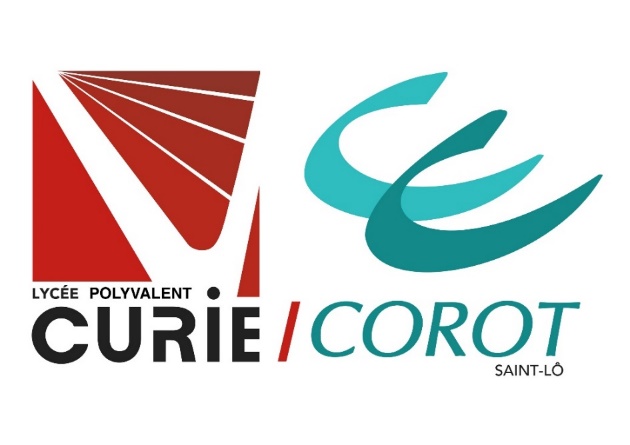 Lycée Polyvalent Curie-Corot
SAINT-LÔ
Enseignement de spécialité : Numérique et Sciences Informatiques
Baccalauréat général
Avril 2021
Numérique et Sciences InformatiquesL'objectif
Aujourd’hui, le numérique, est nécessaire pour votre vie personnelle comme professionnelle. Pas uniquement pour travailler dans la création de site Web ou dans le développement d'applications, mais aussi dans le développement durable, la littérature, le cinéma ou la santé…
La spécialité Numérique et sciences informatiques vous permet de comprendre les bases de la programmation, pour élaborer des logiciels, des sites internet, communiquer avec des objets connectés, etc.
Numérique et Sciences InformatiquesLe programme
En Première comme en Terminale, de nombreux thèmes sont abordés
Représentation et traitement des données
Interactions Homme Machine
NSI
Algorithmique
Architecture matérielle
Langages et programmation
Histoire de l'informatique
Numérique et Sciences InformatiquesLes enjeux des thèmes
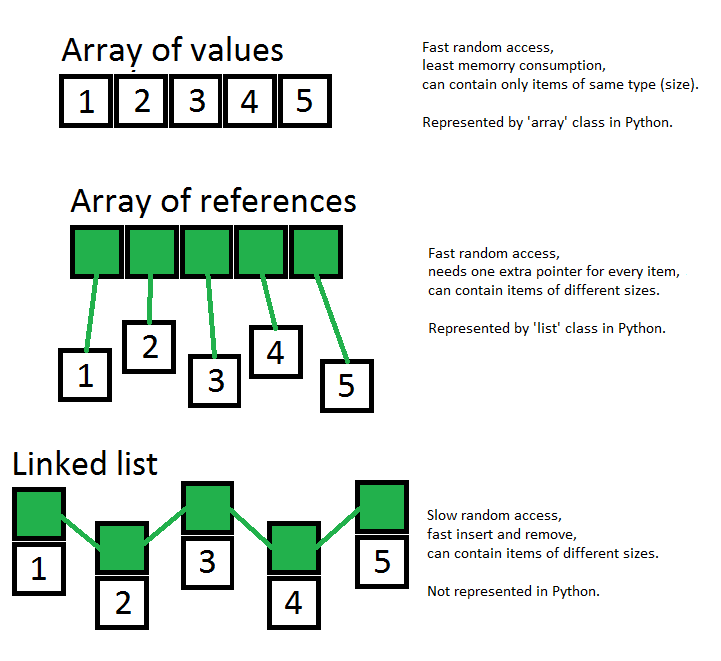 Représentation et traitement des données : 
Quelles sont les structures qui me permettent de représenter les données dont j'ai besoin ?

Comment exploiter un jeu de données que je récupère sur un site internet ?

…
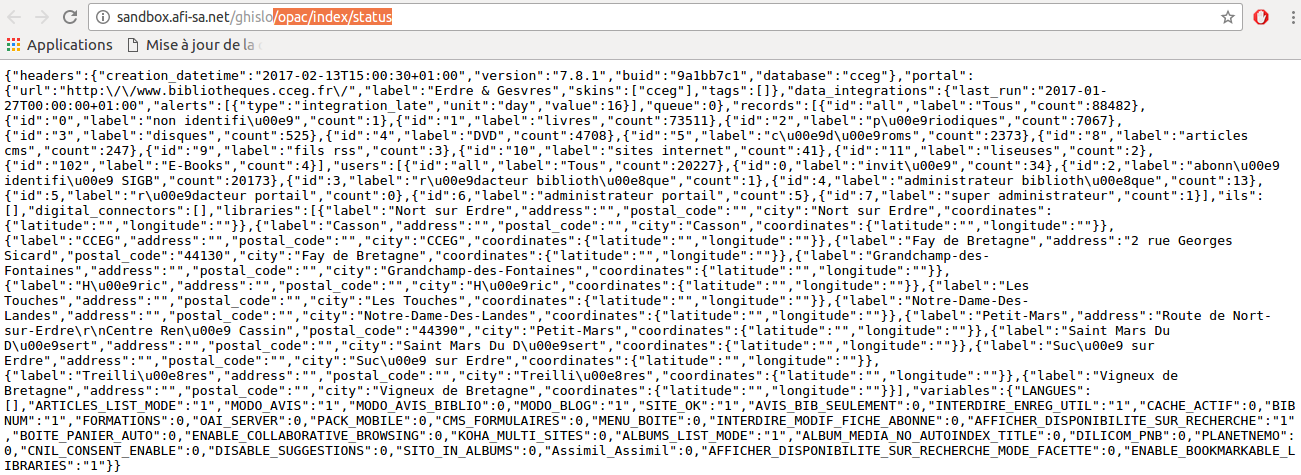 Numérique et Sciences InformatiquesLes enjeux des thèmes
Interactions Homme Machine : 
Créer un site internet et communiquer avec un serveur

Communiquer avec des objets connectés

…
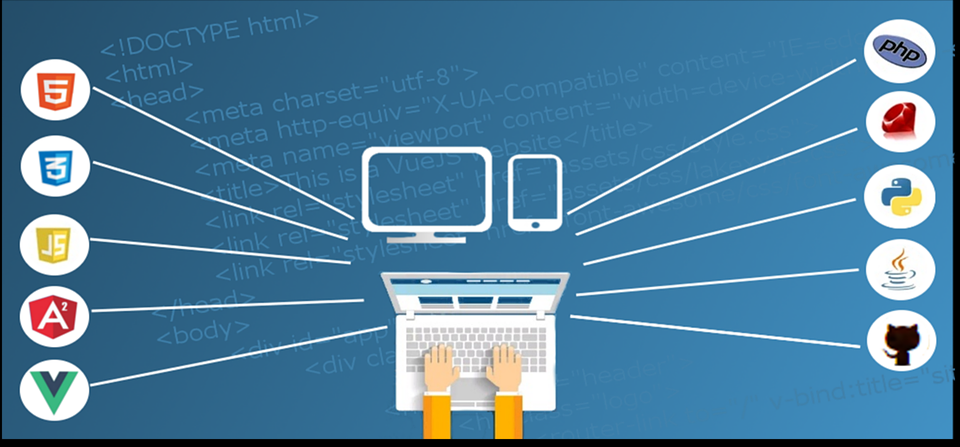 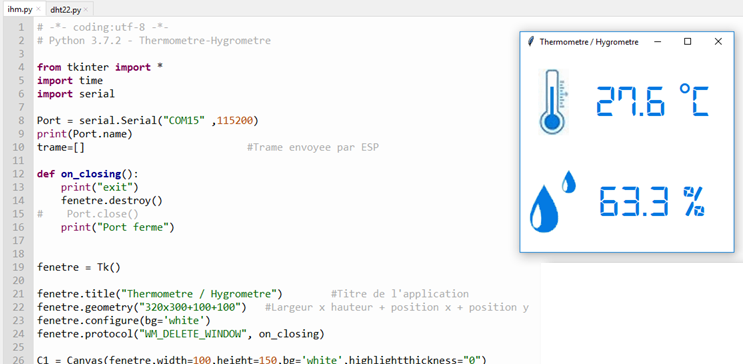 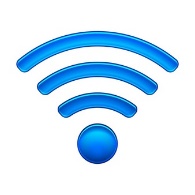 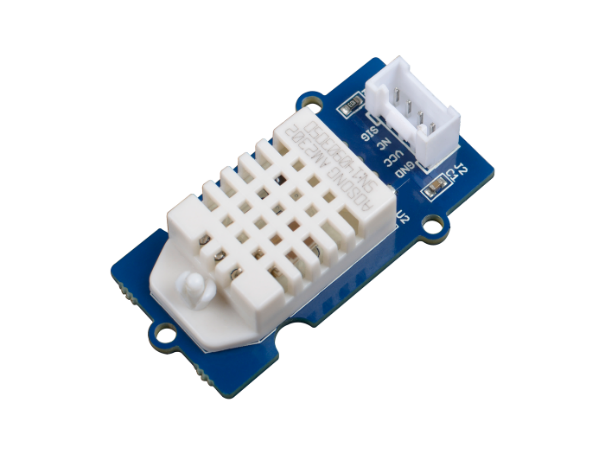 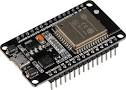 Numérique et Sciences InformatiquesLes enjeux des thèmes
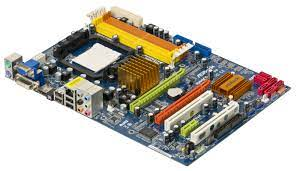 Architecture matérielle et systèmes d'exploitation : 
Quels sont les constituants d'un ordinateur ?

Simuler et mettre en œuvre un réseau.

Le système d'exploitation : quel est son rôle ? Quelles sont les commandes de base ?
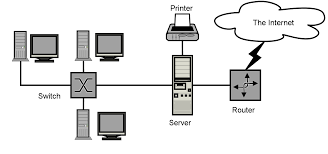 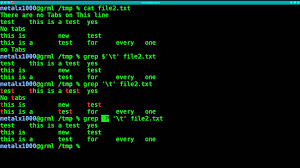 Numérique et Sciences InformatiquesLes enjeux des thèmes
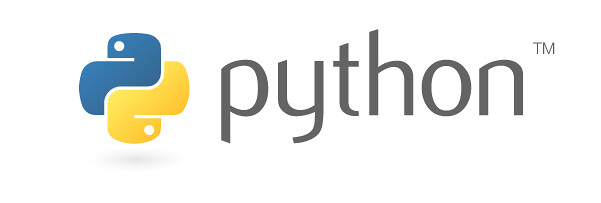 Algorithmique, langage et programmation : 

Décomposer un problème en sous-problèmes, reconnaître des situations déjà analysées et réutiliser des solutions

Concevoir des solutions algorithmiques

Traduire un algorithme dans un langage de programmation
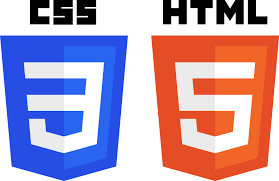 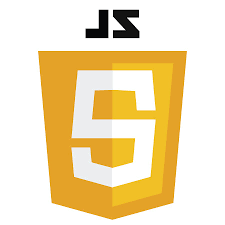 Numérique et Sciences InformatiquesLe profil
Les qualités qui vont vous permettre de réussir  :

Etre autonome
Aimer travailler sur un poste informatique
Savoir travailler en équipe
Avoir envie de découvrir les sciences informatiques
Accepter de faire des erreurs et apprendre à les corriger
Numérique et Sciences InformatiquesL'organisation
Différentes activités d'apprentissage :

Pour découvrir et apprendre : des cours et des TP

Pour approfondir et progresser : des projets

Pour s'entraîner à l'oral : des exposés ou présentations des projets
Numérique et Sciences InformatiquesL'évaluation
Un QCM de 42 questions sur l'ensemble du programme
Si j'arrête en fin de Première
EPREUVE DU BAC
Une épreuve écrite sur 12 points
Une épreuve pratique sur 8 points
Si je continue en Terminale
Numérique et Sciences InformatiquesExemples de projets
La bonne paye
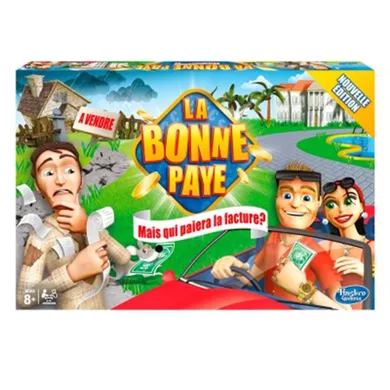 Site internet
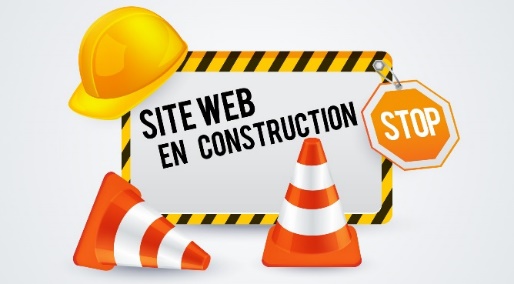 Station météo
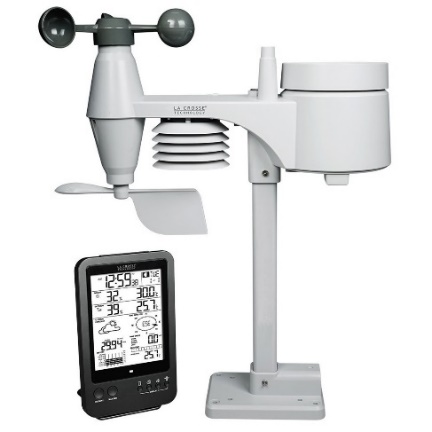 Démineur
Radio réveil
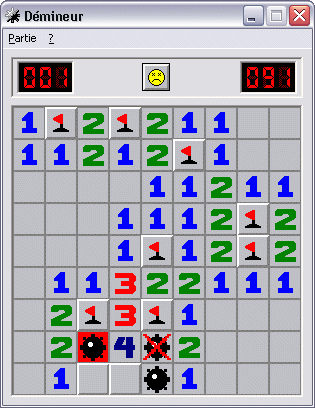 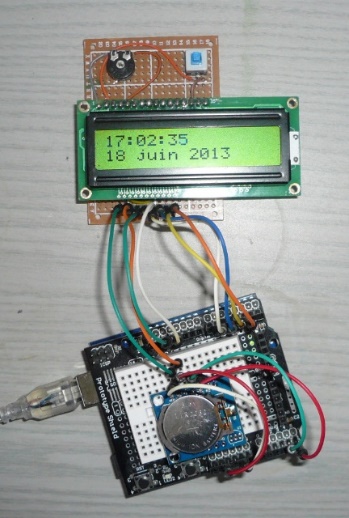 Table de mixage virtuelle
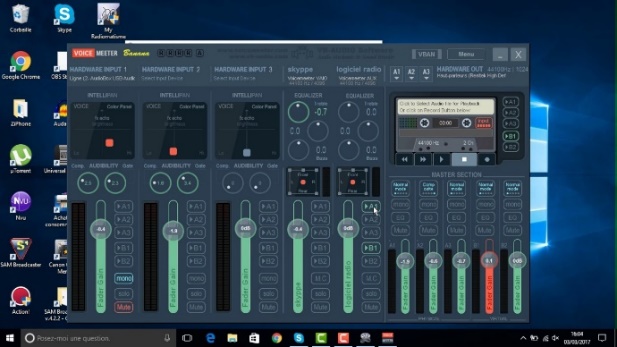 Numérique et Sciences InformatiquesEt après ?
Quelques exemples d'orientation en fonction des spécialités de Terminale :
* NSI + SI (+ maths complémentaires ) : BUT secteur informatique, industriel, Licences …
NSI + PC (+ maths complémentaires ) : BUT secteur informatique, industriels, Licences de sciences …
NSI + SES (+ maths complémentaires ) : Maths et informatique appliquées aux sciences humaines, BUT Information et Communication, Gestion des entreprises …
NSI + SVT (+ maths complémentaires) : Biostatistique (pharmaceutique, agroalimentaire, hospitalière ) …
NSI + Maths : CPGE, Ecoles d'ingénieur, BUT secteur informatique, licences …
Lycée Polyvalent Curie-Corot
SAINT-LÔ
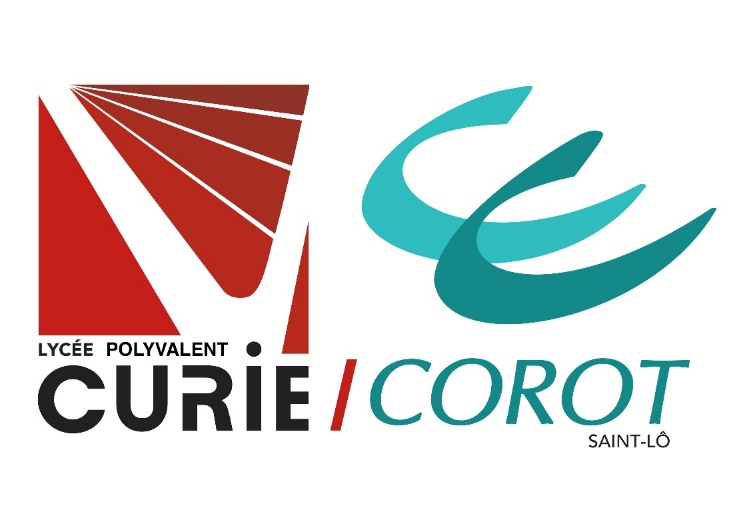 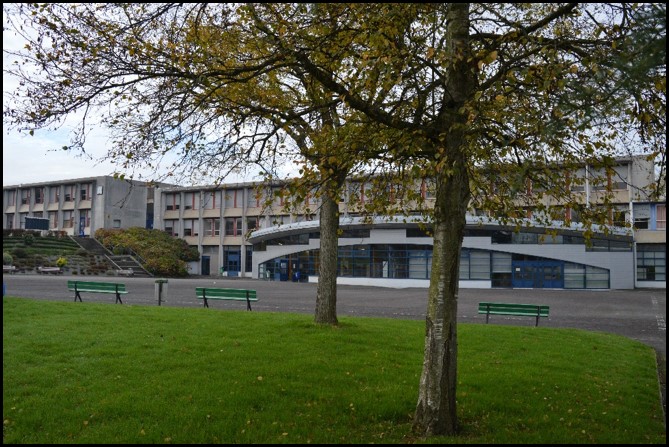 https://pmcurie.etab.ac-caen.fr/
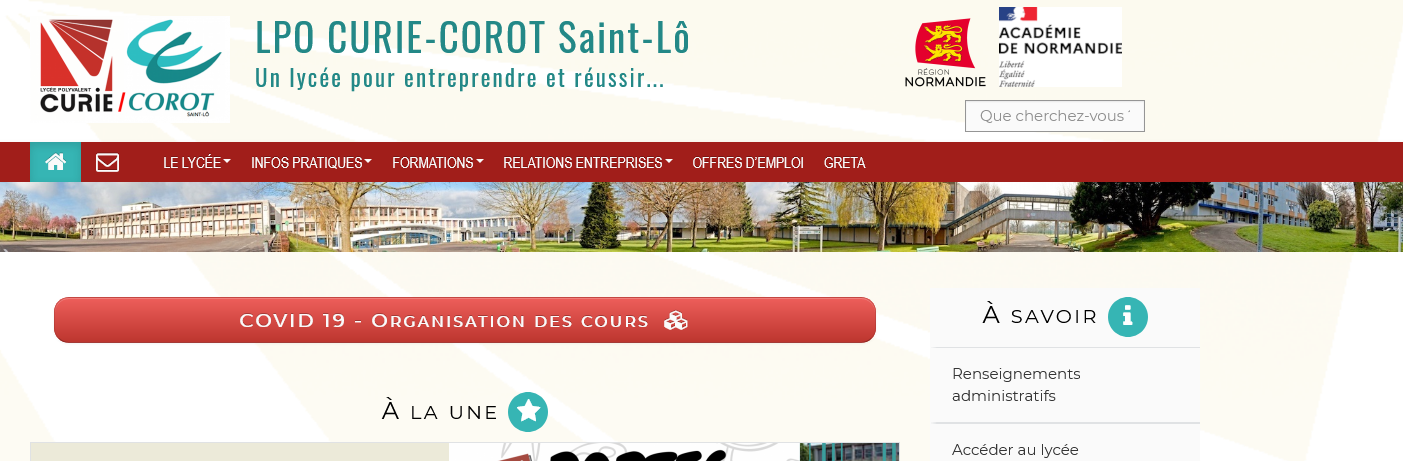 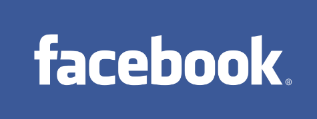 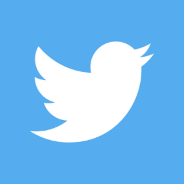 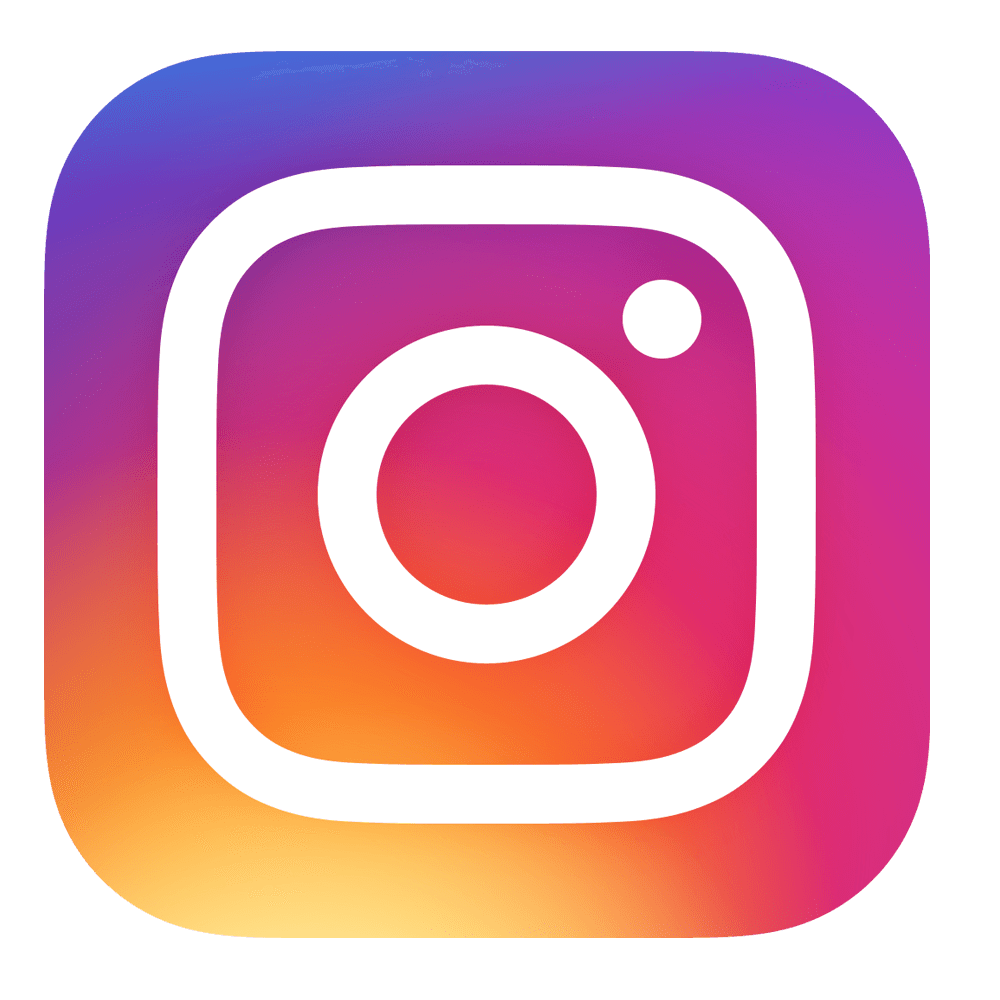